Взаимодействие с родителями в организации проектной деятельности младших школьников 
как фактор повышения эффективности воспитательного процесса
Юсупова Гульнара Асадулловна, 
учитель начальных классов 
высшей квалификационной категории,
МАОУ «Школа №18»
Проектная и исследовательская    деятельность
Мотивация родителей
Долгосрочные проекты (родители участвуют на каждом этапе проекта и поддерживают детей)
Проект»Зачем нужно мыть руки»
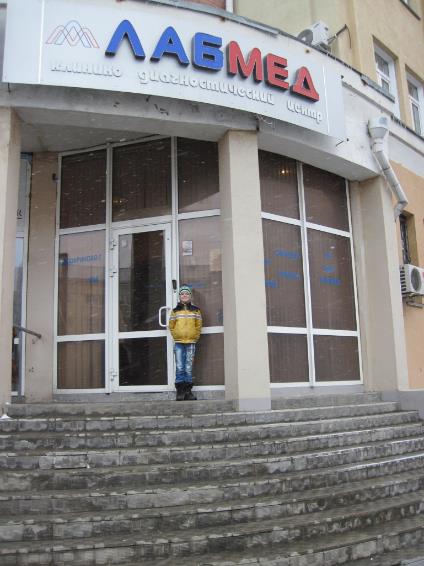 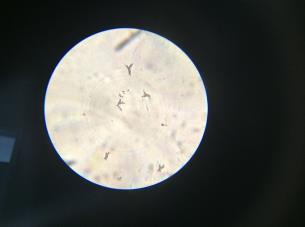 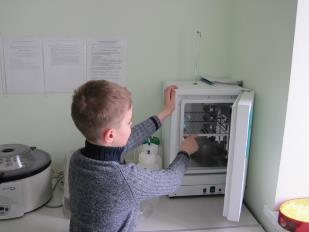 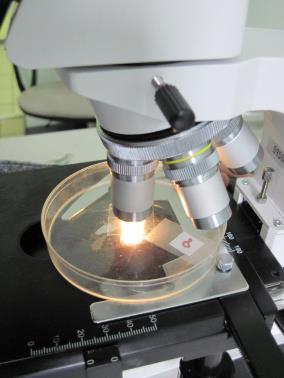 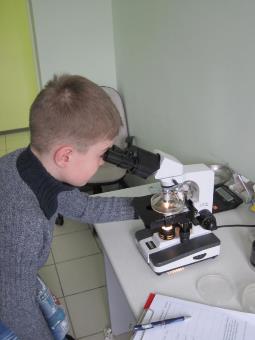 Эксперименты.
Объект исследования - старые газеты и использованная офисная бумага.
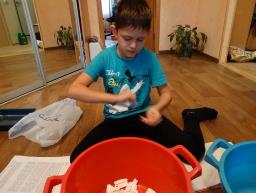 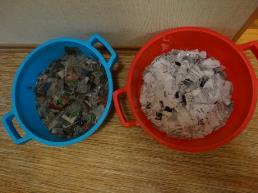 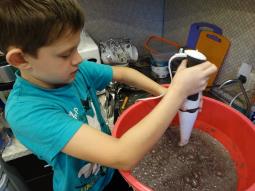 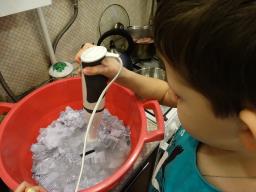 Эксперимент
5.Подъем льна и сушка
6.Мятка
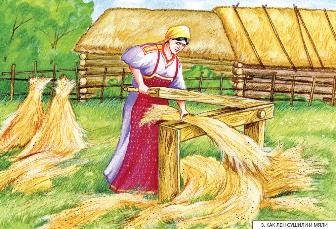 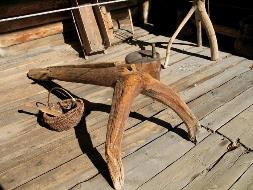 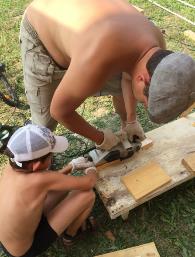 Эксперимент
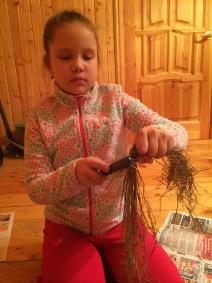 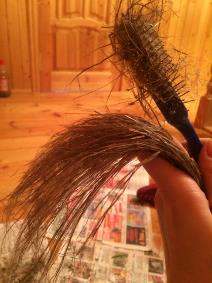 8.Очёсывание
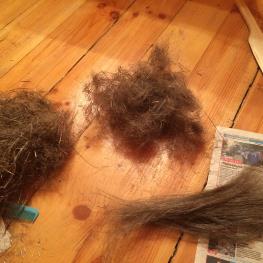 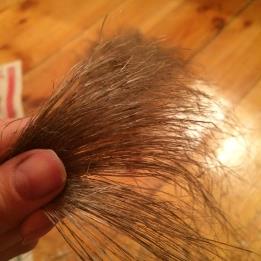 Проект «Знакомство с профессиями»
Проект «Новогодняя ярмарка»